Workday Concept: Supervisory Organization
Supervisory Organizations in Workday illustrate the University's supervisor and subordinate reporting relationships.

The HR business process workflow is driven by the supervisory organization structure.

Supervisory Organizations join with Cost Centers to connect HR and Financial data.
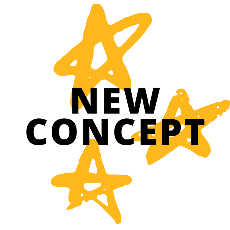 For additional information or questions about Workday for WSU, please visit modernization.wsu.edu or email us at modern.initiative@wsu.edu
Updated 6/19/2020
Workday Concept: Supervisory Organization
The supervisory organization shows where every role fits at WSU and provides better visibility into transactions for administrators

In our current systems, we do not have anything like a supervisory organization to help explain relationships across the university or help route things for review and approval
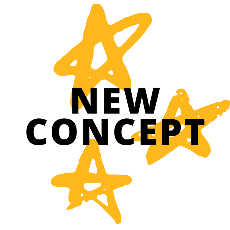 For additional information or questions about Workday for WSU, please visit modernization.wsu.edu or email us at modern.initiative@wsu.edu
Updated 11/26/2019
Workday Concept: Supervisory Organization
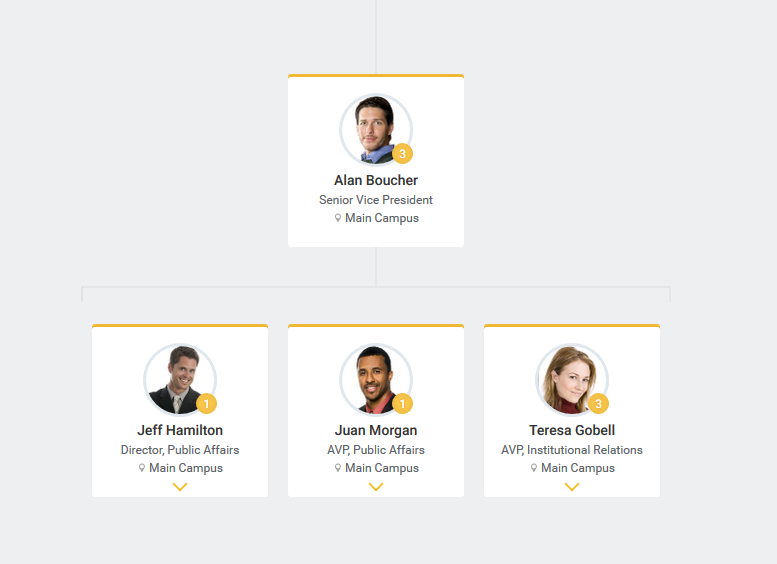 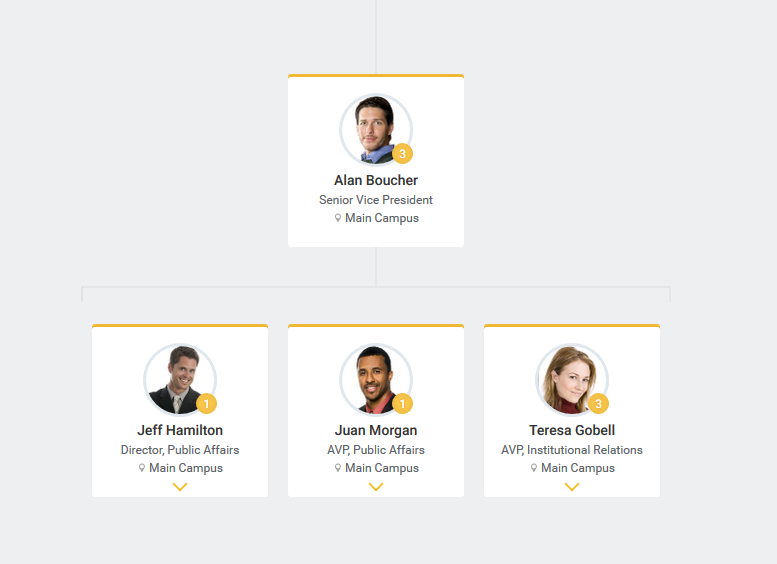 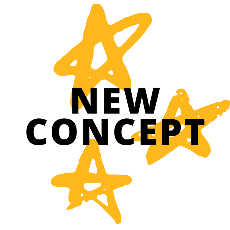 The information presented is for illustrative purposes only.
For additional information or questions about Workday for WSU, please visit modernization.wsu.edu or email us at modern.initiative@wsu.edu
Updated 11/26/2019
[Speaker Notes: Workday Concept: Supervisory Organization

A supervisory organization is a structure in Workday that shows relationships between employees and supervisors.
The supervisory organization shows where every role fits at WSU
This structure drives human resources transactions in Workday
The structure helps route things to the right people for review and approval
-   It also provides better visibility into transactions for administrators
In our current systems, we do not have anything like a supervisory organization to help explain relationships across the university or help route things for review and approval]